Module 3.1 Organisation et gestion des données au niveau national
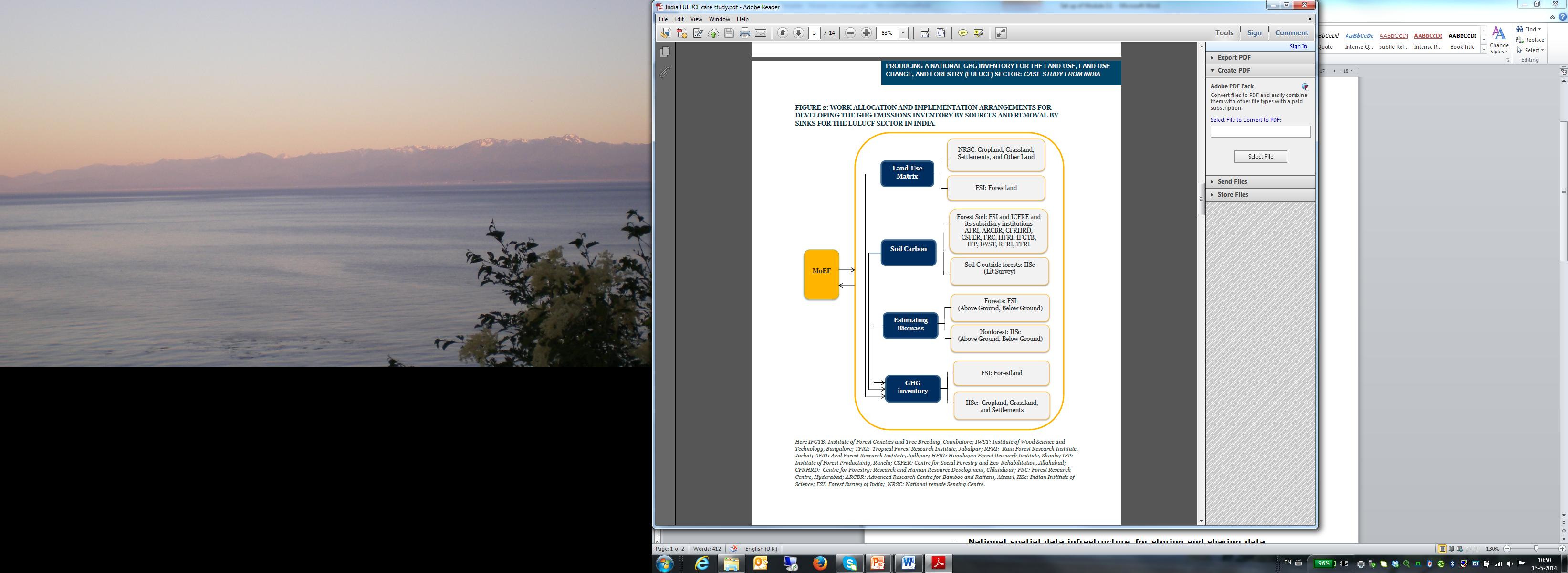 Auteurs :
Erika Romijn, Université de Wageningen 
Veronique De Sy, Université de Wageningen 
Au terme du cours, les participants devraient être à même de :
dire pourquoi il est important de disposer d’un cadre institutionnel stable et bien établi
décrire les types de rôles et de responsabilités que peuvent remplir les organismes en vue de l’organisation et de la gestion des données
comprendre les procédures à suivre pour appliquer les principes de notification du GIEC lors de la collecte et la gestion des données associées à la MNV et à la comptabilisation du carbone
Analyse du WRI : Répartition du travail et modalités de mise en œuvre en vue de la réalisation d’un inventaire des émissions de GES liées au secteur UTCAFT en Inde
V1, Mai 2015
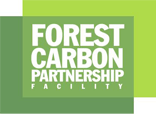 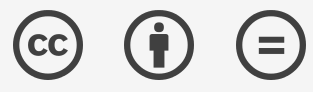 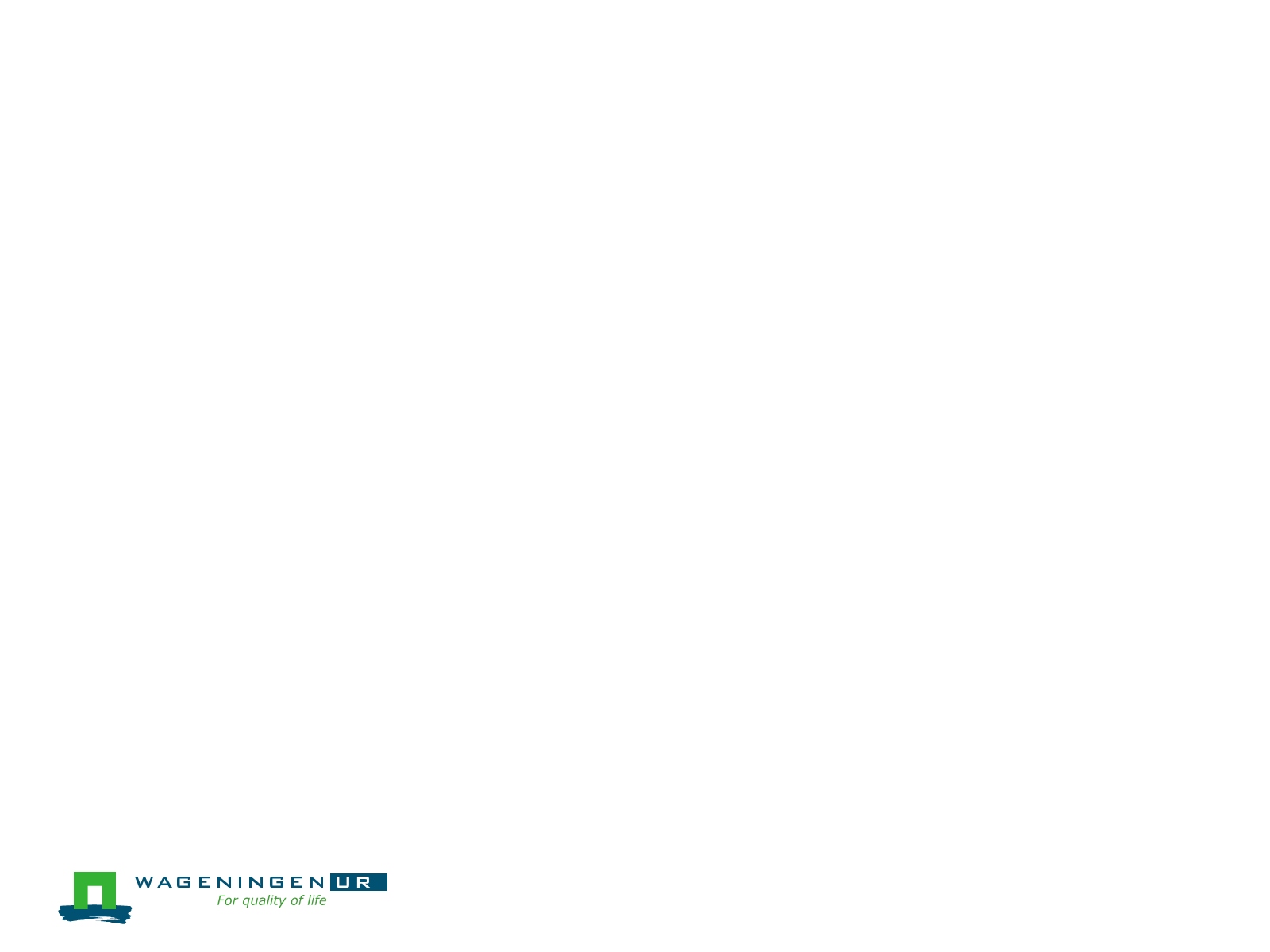 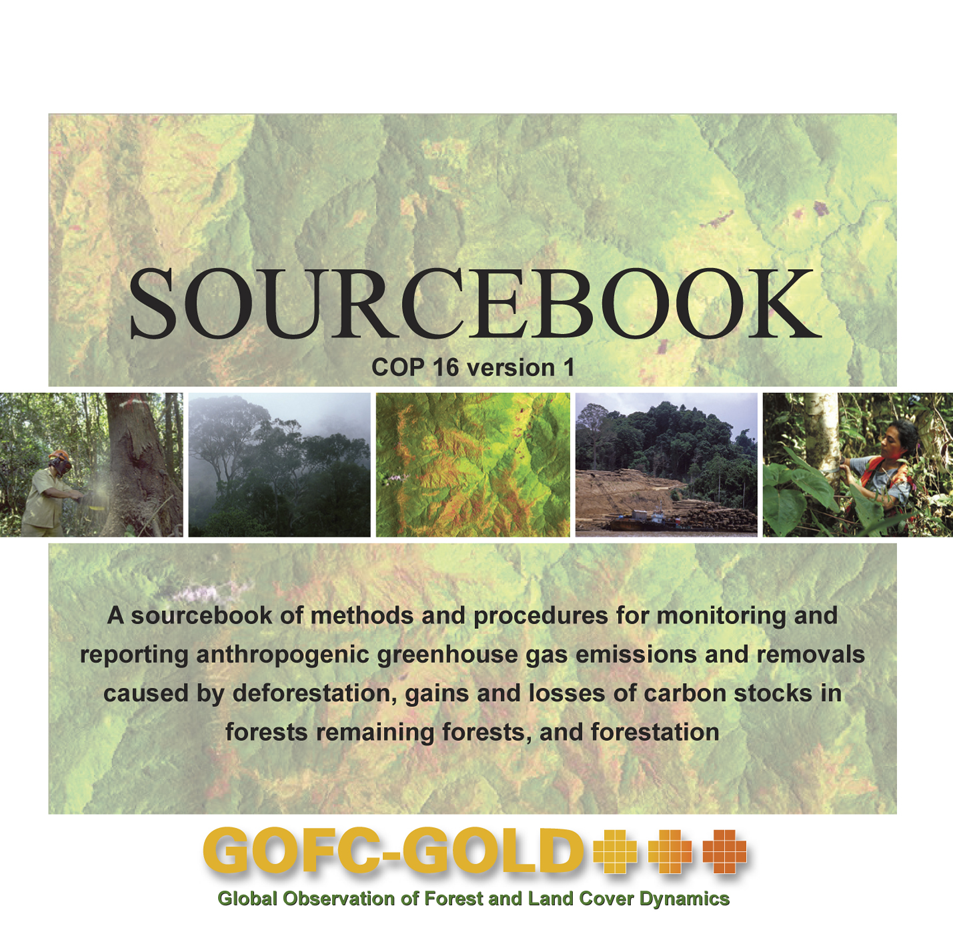 Licence Creative Commons
[Speaker Notes: GIEC = Groupe d’experts intergouvernemental sur l’évolution du climat ; MNV = mesure, notification et vérification ; WRI = World Resources Institute; UTCAFT = Utilisation des terres, changements d’affectation des terres et foresterie ; GES = Gaz à effet de serre.

Source de la figure : Bhattacharya, 2012.]
Documents de base
Hewson, Steininger, and Pesmajoglou, eds. 2013. REDD+ Measurement, Reporting and Verification (MRV) Manual. 
Cheung et al. 2014. « Building National Forest and Land-Use Information Systems. »
Crompvoets et al. 2008. A Multi-View Framework to Assess SDIs. 
EPA National System Templates : Building Sustainable National Inventory Management Systems.
Mora et al. 2012. Capacity Development in National Forest Monitoring.                                                                       
Herold and Skutsch. 2009. « Measurement, Reporting and Verification for REDD+: Objectives, Capacities and Institutions. » dans Realising REDD+: National strategy and policy options, ed. A. Angelsen. 
Eelderink, Crompvoets, and de Man. 2008. « Towards Key Variables To Assess National Spatial Data Infrastructures (NSDIs) in Developing Countries. » dans A Multi-view Framework to Assess SDI, ed. Crompvoets et al.
Plan du cours
Cadre institutionnel
Gestion des données
Plan du cours
Cadre institutionnel
Gestion des données
Importance du cadre institutionnel pour la MNV et la gestion des données
Faire en sorte que différents acteurs et secteurs travaillent ensemble à des fins d’efficacité et de viabilité à long terme
Définir clairement les rôles et responsabilités des organismes et des acteurs concernés
Améliorer la coordination entre les ministères, les administrations infranationales et d’autres organismes
Améliorer l’efficacité et la viabilité à long terme
Coordonner la prise de décision et les activités à différents échelons politiques
[Speaker Notes: Des dispositifs institutionnels clairs et stables (y compris une coordination nationale pour la MNV) et un appui politique constant sont des facteurs propices à l’amélioration continue du suivi forestier national (pour la REDD+) dans les pays non visés à l’annexe I. 

Remarque : Dans certains pays (à l’instar du Pérou), les communications nationales étaient auparavant réalisées par des tiers, notamment des entreprises de conseil.]
Dispositifs institutionnels stables et bien établis
Le cadre institutionnel est important pour des pratiques de référence comme la documentation et l’archivage
Il faut des documents pour construire une mémoire institutionnelle, afin que d’autres parties comprennent la nature des informations à disposition
Avantages des dispositifs institutionnels :
L’équipe chargée de l’inventaire connait la source des données
Si les responsabilités sont clairement communiquées aux fournisseurs de données, les responsables du secteur peuvent être assurés de la disponibilité des données
Une mémoire institutionnelle se construit si les dispositifs favorisent la continuité
Les organismes et les experts qui conviennent sont identifiés dès le début du processus
Prescriptions concernant le cadre institutionnel de MNV
Coordination : Mécanisme de coordination et de coopération de haut niveau pour :
Mettre la MNV du carbone forestier en lien avec la politique nationale de REDD+
Préciser et contrôler les rôles et responsabilités 
Unités techniques et protocoles de mesure et de suivi pour l’acquisition et l’analyse des données 
Unité de notification chargée de regrouper les données dans une base de données centralisée -> estimations nationales, rapports internationaux, etc.
Cadre de vérification
[Speaker Notes: Les prescriptions relatives à un cadre institutionnel national de MNV sont les suivantes :

Coordination : Un mécanisme national de coordination et de coopération de haut niveau est nécessaire pour mettre la MNV du carbone forestier en lien avec la politique nationale de REDD+ et préciser et contrôler les rôles, les responsabilités et les effets positifs connexes, ainsi que d’autres efforts de suivi.

Mesure et suivi : Des unités techniques et des protocoles sont nécessaires pour acquérir et analyser les données concernant le carbone forestier, aux niveaux national et infranational.

Notification : Une unité doit être chargée de regrouper toutes les données pertinentes dans une base de données centralisées, en vue de la préparation d’estimations nationales et de rapports internationaux selon les Recommandations du GIEC en matière de bonnes pratiques, d’évaluations des incertitudes et de plans d’amélioration. 

Vérification : Un cadre indépendant est nécessaire pour vérifier l’efficacité à long terme des actions REDD+ menées à différents niveaux et par différents acteurs.

Référence : Herold et Skutsch 2009.]
Institutions recommandées pour la MNV
Un organe national de coordination et de pilotage ou un conseil consultatif, y compris un registre national du carbone
Une autorité centrale chargée du suivi, de l’estimation, de l’information et de la vérification en ce qui concerne le carbone, comprenant des unité de mesure du carbone forestier
Une infrastructure de données spatiales et/ou un système d’information sur les forêts et l’utilisation des terres
 Les dispositifs institutionnels spécifiques dépendent de la situation du pays
 Le modèle EPA peut être utilisé pour dresser un état récapitulatif des dispositifs institutionnels existants et déterminer les besoins et les pistes d’amélioration (voir la section suivante)
[Speaker Notes: À tout le moins, un pays doit envisager de mettre en place les institutions suivantes et de définir clairement leurs rôles et responsabilités :

Un organe national de coordination et de pilotage ou un conseil consultatif, y compris un registre national du carbone

Une autorité centrale chargée du suivi, de l’estimation, de l’information et de la vérification en ce qui concerne le carbone

Des unités de mesure du carbone forestier

Les ressources nécessaires pour l’établissement et le maintien des capacités institutionnelles dépendent de plusieurs facteurs. Certains pays peuvent acquérir, traiter et analyser la majeure partie des données à partir de leurs propres organismes ou unités centrales. D’autres peuvent décider de travailler avec des partenaires extérieurs à l’administration (comme des sous-traitants, des collectivités locales ou des centres régionaux) ou d’associer les populations.

Référence : Herold et Skutsch 2009.]
Quelques options de dispositifs institutionnels
Les dispositifs institutionnels spécifiques dépendent de la situation du pays :
Centralisés ou décentralisés
Internes ou externes
Comportant un ou plusieurs organismes
Intégrés ou distincts

Source : Hewson, Steininger et Pesmajoglou, 2013, ch. 2.4.
Exemple de dispositif institutionnel en Inde
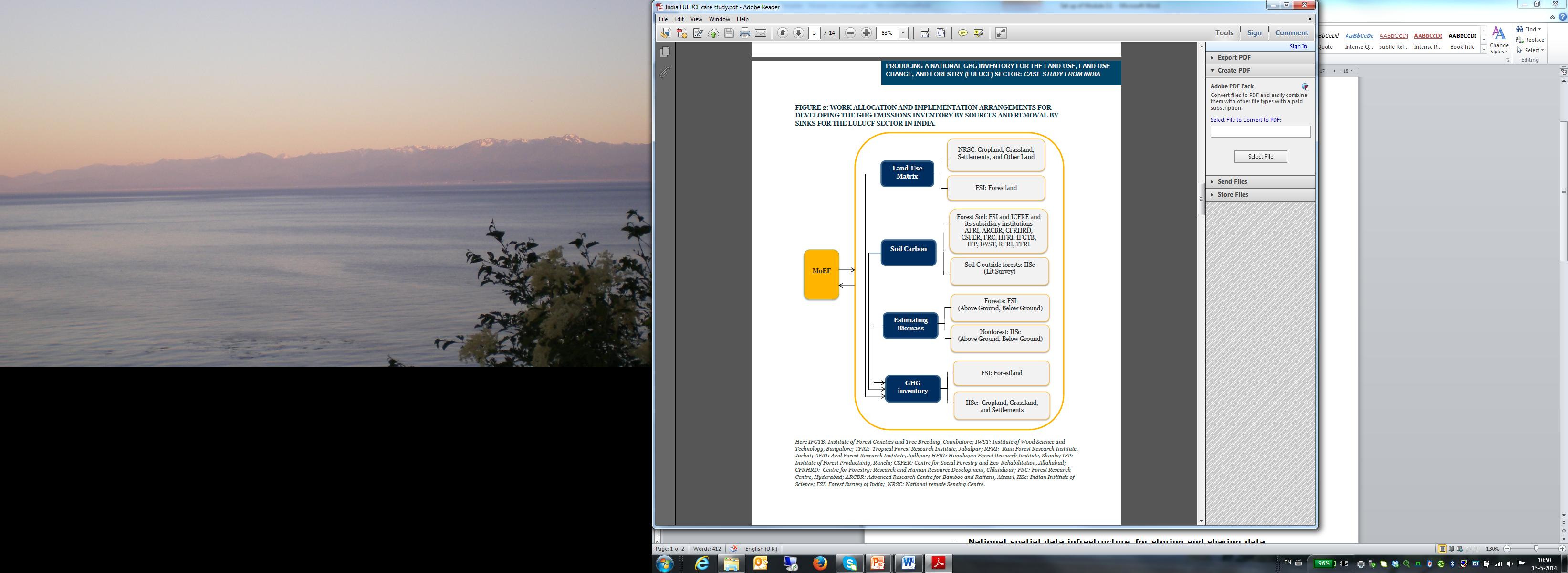 Répartition du travail et modalités de mise en œuvre en vue de la réalisation d’un inventaire des émissions de GES liées au secteur UTCAFT en Inde

Source : Bhatacharya, 2012 (WRI MAPT case studies).
[Speaker Notes: Le ministère de l’Environnement et des Forêts est responsable de la coordination globale de la préparation des estimations de GES dans le secteur UTCATF. D’autres institutions sont associées au processus, notamment : le Centre national de télédétection (NRSC), Forest Survey of India (FSI), le Conseil indien pour la recherche et l’éducation sur les forêts (ICFRE) et l’Institut indien des Sciences (IISc). Celles-ci se réunissent régulièrement et ont des rôles et responsabilités clairement définis.

Fonctions des différentes institutions associées à la préparation de l’inventaire des émissions de GES dans le secteur UTCATF :

NRSC : Fournir des données d’observation de la Terre ; préparer des cartes d’utilisation de terres sans vocation forestière (terres cultivées, prairies, établissements et autres terres sur l’ensemble du territoire national) ; et estimation du changement d’affectation des terres. 

FSI : Évaluations du couvert forestier et terrestre, y compris préparation d’une carte d’affectation des terres, estimation du changement du couvert forestier, estimation de la superficie de combustion de la biomasse ; détermination des stocks de biomasse épigée, de biomasse souterraine et de carbone dans le sol ; et estimation de la variation des stocks de carbone due aux changements d’affectation des terres dans les forêts et de la combustion de la biomasse.

ICFRE : Onze instituts de recherche travaillent sous la tutelle de l’ICFRE partout en Inde. Ils sont chargés de mesurer le carbone du sol sur 600 parcelles échantillonnées dans différents types de forêts et zones physiographiques.

IISc : Fournir des orientations générales aux autres institutions sur la préparation d’inventaires d’émissions de GES. Mais aussi, estimer les émissions de GES liées à des catégories de terres non forestières avec l’appui du NRSC.

Pour des informations plus détaillées, consulter Bhattacharya (2012).]
Recommandations concernant les dispositifs institutionnels : Système de gestion des données
Obtenir un engagement de haut niveau de l’administration
Associer tous les organismes concernés
S’assurer d’un appui financier à long terme 
Investir dans le maintien du capital humain (personnel technique, mémoire institutionnelle)
Renforcer les capacités et la coordination au niveau infranational 
Établir un cadre d’action : par exemple pour formaliser le partage de données et la communication, les dispositions juridiques, les accords de partenariat, les droits d’accès, etc.
[Speaker Notes: Références : 
Eelderink et al. 2008 ; Cheung 2014.]
Plan du cours
Cadre institutionnel
Gestion des données
Importance d’une organisation des données au niveau national et de l’établissement d’un système de gestion des données
Importance de l’organisation et de la gestion des données au niveau national :
Fournir des éléments pour étayer les politiques et les décisions
Améliorer la coordination entre les ministères, les administrations infranationales et d’autres organismes
Établissement d’un système de gestion des données :
Intégration des données (données spatiales et non spatiales de sources multiples)
Accès aux données
Partage des données entre ministères et organismes
[Speaker Notes: De nombreux pays sont confrontés à un déficit de coordination entre les ministères, les administrations infranationales et d’autres organismes. Souvent, les données sont éparpillées entre les organismes et on n’a pas une bonne vue d’ensemble de ce qui est disponible. Une telle situation limite la capacité des pays à suivre les effets de politiques d’atténuation du changement climatique axées sur l’utilisation des terres et formuler de nouvelles mesures. 

Il est très important d’améliorer l’intégration, l’accessibilité et le partage des données. La mise en place de systèmes de gestion des données qui prennent en compte les données spatiales et non spatiales de sources multiples permettra de disposer des éléments nécessaires pour étayer les politiques et les décisions.]
Concept d’infrastructure de données spatiales
Cadre visant à faciliter et coordonner l’échange et le partage de données spatiales
Plateforme propice mettant les populations en lien avec les données
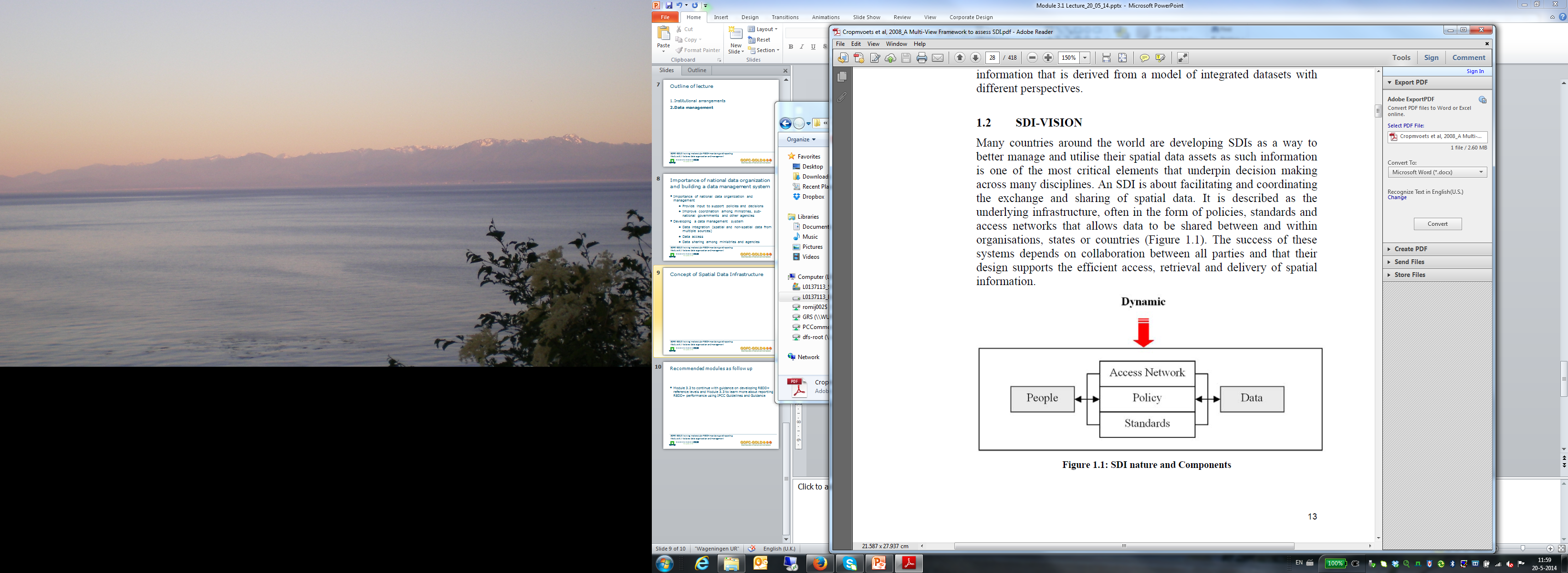 Source : Crompvoets et al. 2008.
[Speaker Notes: Les données spatiales nationales peuvent être organisées et gérées au moyen d’une infrastructure de données spatiales (IDS), qui est un cadre destiné à faciliter et coordonner l’échange et le partage de données spatiales.

L’IDS est un concept dynamique, hiérarchique et pluridisciplinaire qui peut être considéré comme une infrastructure permettant le partage de données entre et parmi des organisations, des États ou des pays. Ces infrastructures se présentent sous la forme de politiques, de normes et de réseaux d’accès qui relient les données aux populations (voir la figure).

Une plus grande disponibilité des données aide à prendre de meilleures décisions. Elle évite également la duplication de fichiers de données par différents organismes.

Référence : Crompvoets et al. 2008.]
Systèmes d’information sur les forêts et l’utilisation des terres (FLUIS)
Système de gestion des données servant à stocker, organiser et intégrer de larges volumes d’information émanant de sources multiples et concernant les forêts et l’utilisation des terres
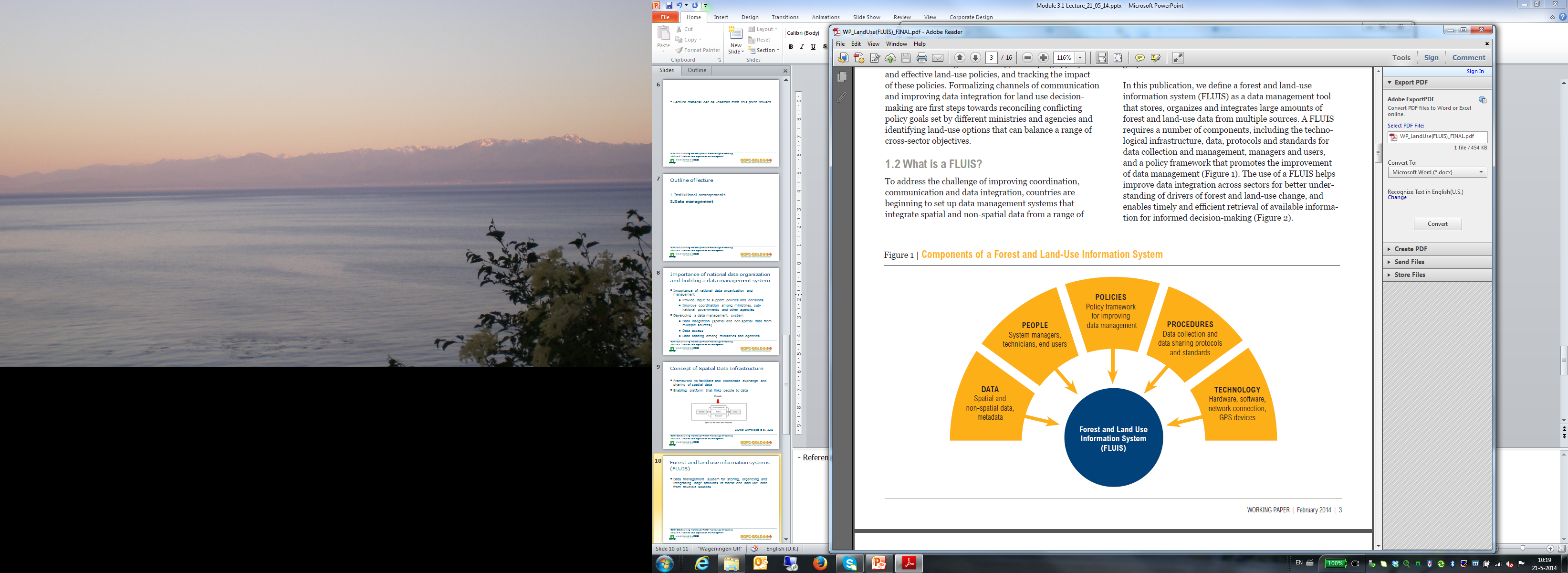 Composantes d’un FLUIS
Source : Cheung et al. 2014.
[Speaker Notes: En ce qui concerne la mesure, la notification et la vérification dans le cadre de REDD+, il faut une meilleure coordination entre la grande diversité de ministères et d’organismes publics impliqués dans la mise en œuvre de la politique relative aux forêts et à l’utilisation des terres. 

Un système national de gestion des données (autrement désigné IDS) aide à améliorer la coordination, la communication et l’intégration des données à l’échelle du secteur, afin de mieux comprendre les facteurs de changement du couvert forestier et de l’affectation des terres, ce qui favorise la prise de décisions plus éclairées et une meilleure planification de l’affectation des terres. 

Un système d’information sur les forêts et l’utilisation des terres (FLUIS) est un système de gestion des données, particulièrement approprié dans ce cas, qui stocke, organise et intègre de larges volumes de données concernant les forêts et l’utilisation des terres et émanant de sources multiples. Le FLUIS s’appuie sur un certain nombre de composantes (voir la figure), dont les principales sont :

Entrepôt de données pour le stockage de données spatiales, de données non spatiales et de métadonnées
Personnes chargées de la gestion des données (administrateurs de systèmes et techniciens) et personnes utilisant lesdites données (utilisateurs finaux)
Cadre d’action pour l’amélioration de la gestion des données
Protocoles et normes de collecte des données et modalités de partage des données
Technologies d’administration et d’entretien du système de gestion des données

Référence : Cheung et al. 2014.]
FLUIS : Exemple représentatif du flux de données entre collecteurs et utilisateurs finaux
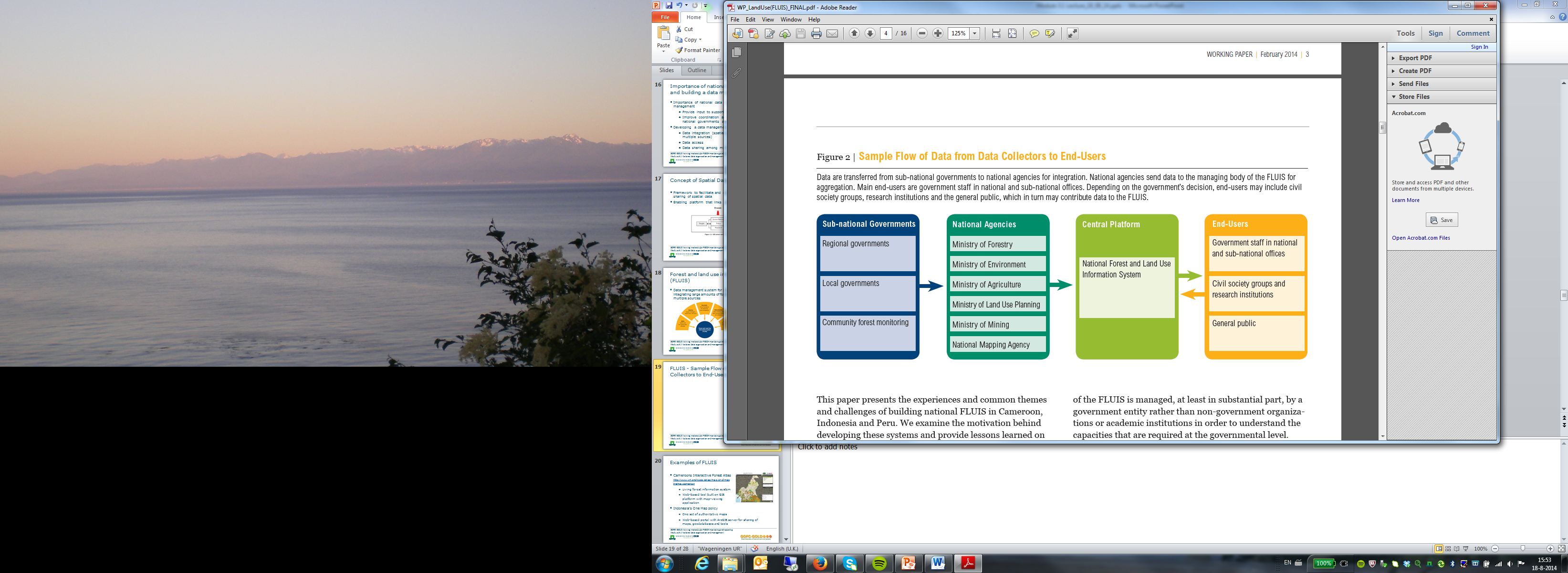 Source : Cheung et al. 2014.
[Speaker Notes: Il s’agit d’un aperçu général de la façon dont les données peuvent circuler des collecteurs desdites données à leurs utilisateurs finaux. Les données sont collectées par des administrations infranationales, puis  transférées à des organismes nationaux aux fins d’intégration. Ces organismes transmettent ensuite les données à l’organe directeur du FLUIS à des fins de consolidation. Les utilisateurs finaux peuvent accéder aux données à partir de la plateforme centrale, et alimenter le FLUIS à leur tour.

Référence : Cheung et al. 2014.]
Exemples de FLUIS : Cameroun & Indonésie
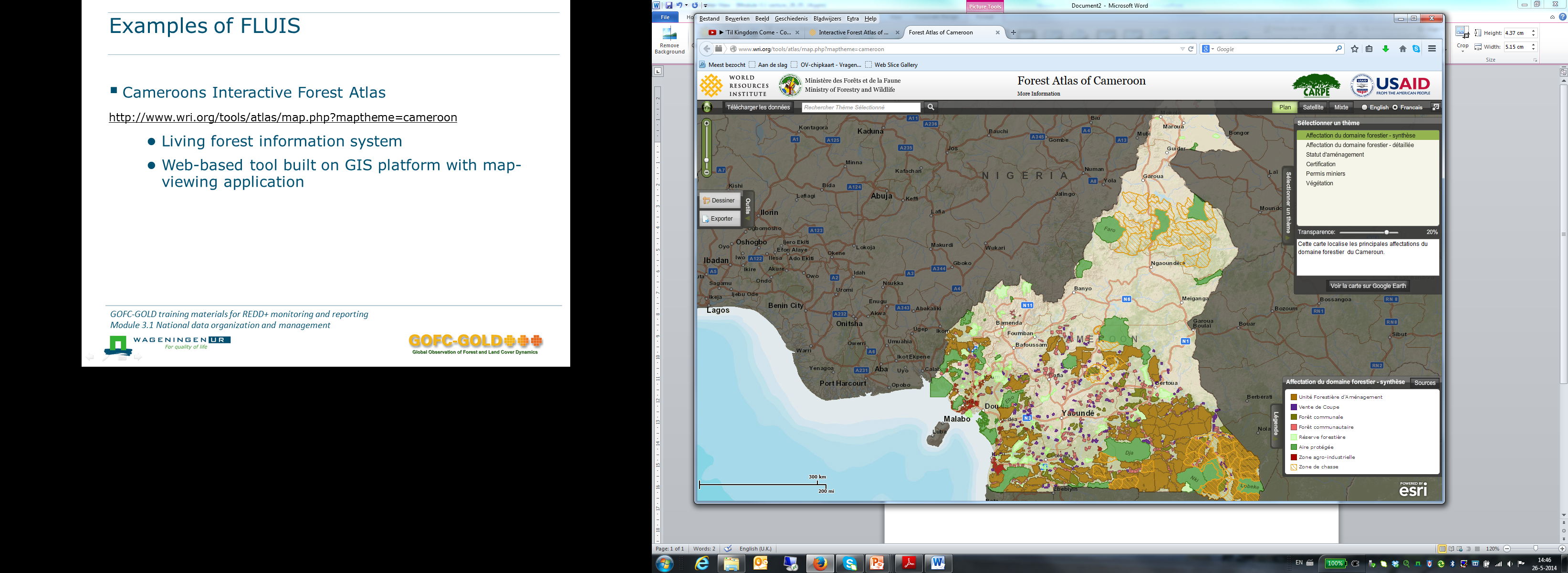 Atlas forestier interactif du Cameroun. 
http://cmr.forest-atlas.org/#l=fr
Système dynamique d’information 
sur les forêts
Outil Web construit sur la base d’une
plateforme SIG comprenant une application d’affichage de cartes
Politique indonésienne de la carte unique
Un ensemble de cartes officielles
Portail web hébergé sur le serveur ArcGIS pour le partage de cartes, de bases de données géoréférencées et d’autres outils
[Speaker Notes: l’Atlas forestier interactif du Cameroun (Version 3.0) est disponible à l’adresse http://cmr.forest-atlas.org/#l=fr; http://www.wri.org/publication/interactive-forest-atlas-cameroon-version-30. Il a permis au Cameroun d’améliorer la planification de l’utilisation des terres et le suivi des ressources forestières.

Grâce à la politique de la carte unique, l’Indonésie est en train de mettre en place une infrastructure nationale de données spatiales basée sur un ensemble de cartes officielles, qui intègre les données disponibles auprès de sources différentes. Le but est d’améliorer la coordination et le partage des données entre les ministères et les tribunaux. Les décisions en matière d’affectation des terres seront basées sur cette carte.

Référence : Cheung et al. 2014.]
Exemples de réseaux nationaux de données spatiales
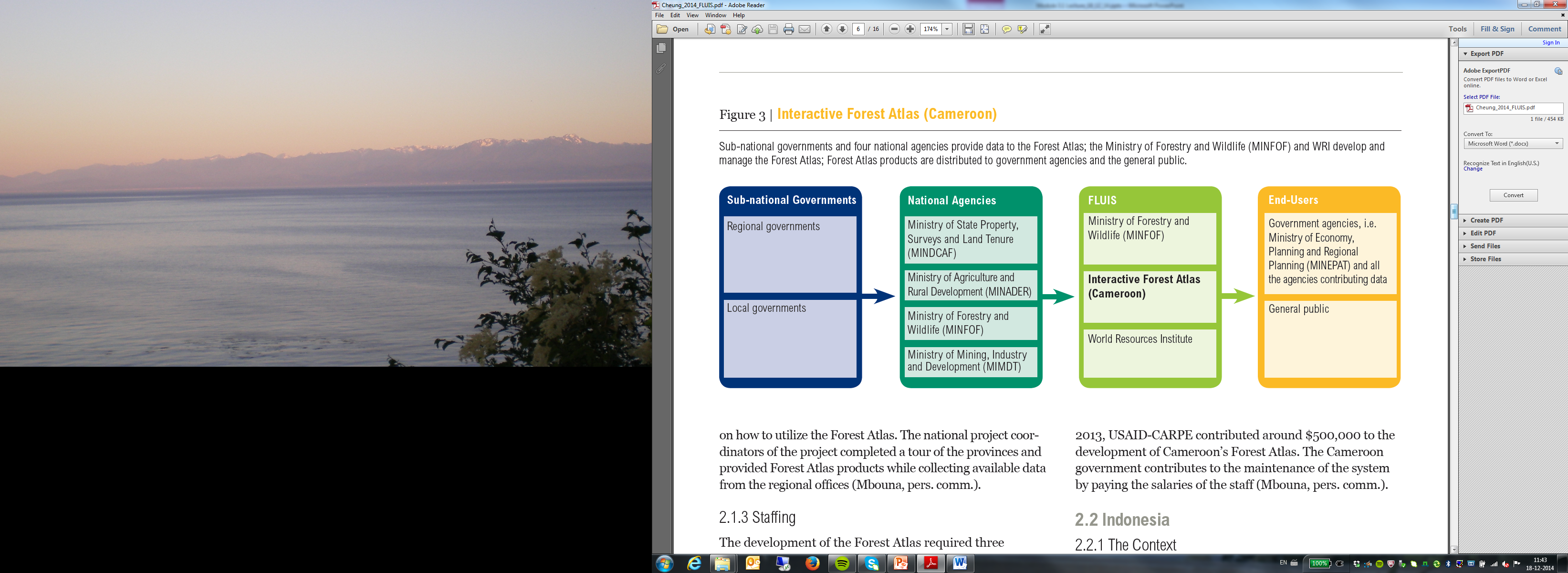 Cameroun
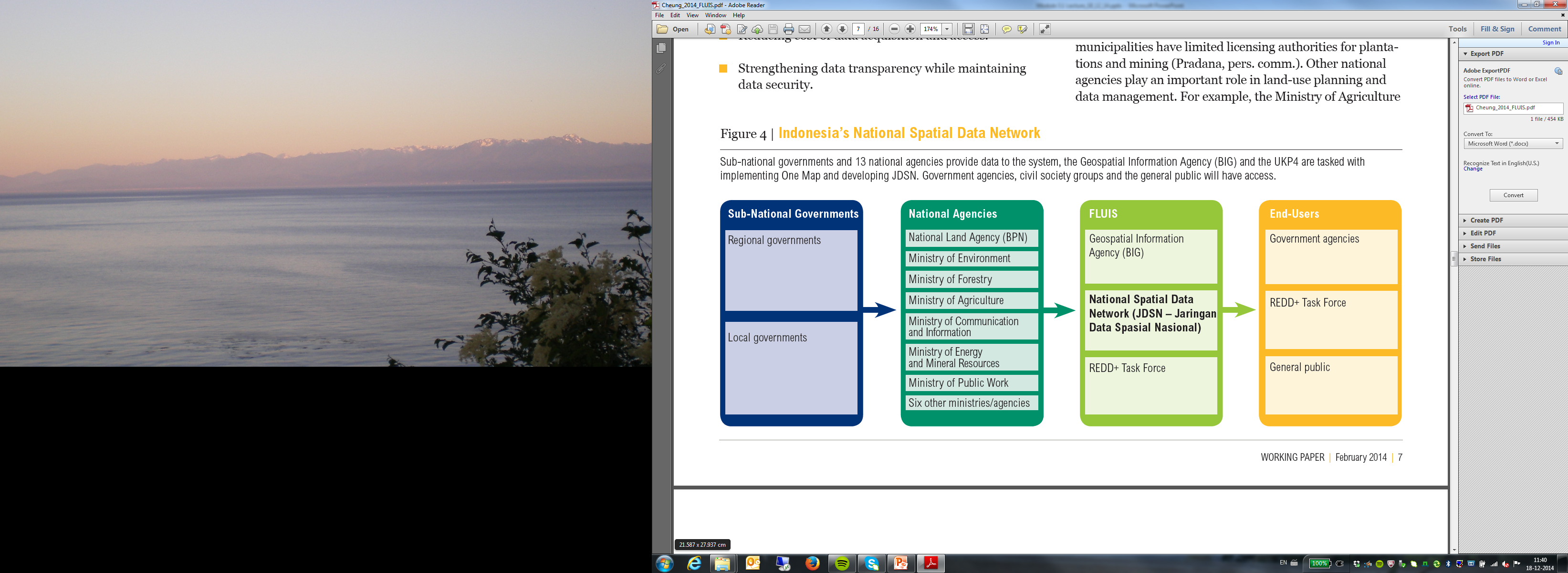 Indonésie
[Speaker Notes: Au Cameroun, les organismes chargés de la mise en œuvre du FLUIS sont le ministère de la Forêt et de la Faune (MINFOF) et World Resources Institute. Ceux-ci établissent et gèrent l’Atlas forestier. Les collectivités régionales et locales et les organismes nationaux fournissent les données servant à alimenter le FLUIS, et les cartes produites sont utilisées par l’administration et le grand public.

En Indonésie, l’Agence d’information géospatiale (BIG), le Réseau national de données spatiales (JDSN) et le Groupe de travail REDD+ forment le FLUIS. BIG et le Groupe de travail REDD+ sont chargés de la mise en place du Réseau national de données spatiales et de la mise en œuvre de la politique de la carte unique. Les collectivités régionales et locales et les organismes nationaux fournissent les données qui alimentent le FLUIS, et les cartes produites sont utilisées par l’administration, le Groupe de travail REDD+ et le grand public.

Il convient de noter que ces initiatives visent essentiellement à compiler les données d’activité et à produire des cartes, alors qu’une infrastructure de données spatiales pour REDD+ exige également de compiler des données en vue d’estimer les facteurs d’émission.

Cheung, et al. 2014.]
Besoins de gestion des données pour la préparation d’un inventaire national de GES (1/3)
La collecte et la gestion des données doivent se conformer à cinq principes du GIEC : transparence, exhaustivité, cohérence, comparabilité, exactitude (voir le Module 1.1 et le Module 3.3 pour plus de détails)

Collecte et assimilation des données
Collecte de données d’activité et collecte de données en vue de déterminer les facteurs d’émission :
Veiller à la qualité des données par la planification, la préparation et la gestion des activités d’inventaire
Appliquer les normes et pratiques de référence établies au niveau national pour mesurer l’espace forestier et les stocks de carbone (voir les Modules 2.1 et 2.2 sur les données d’activité et les Modules 2.3 et 2.5 sur les facteurs d’émission)
[Speaker Notes: La gestion des données en vue de la préparation d’un inventaire national de GES inclut les composantes suivantes :
Collecte, assimilation et traitement des données
Gestion des données
Archivage des données 

Cette diapositive et les trois qui suivent énoncent les étapes à suivre dans le cadre de ces trois composantes, afin de garantir la qualité des données et de se conformer aux recommandations du GIEC en matière de bonnes pratiques.

L’estimation et la notification des émissions/absorptions doivent se conformer aux recommandations en matière de bonnes pratiques (2003) et aux lignes directrices du GIEC . Par conséquent, le processus de collecte et de gestion des données (concernant les données d’activité et les facteurs d’émission) doit également respecter les cinq principes du GIEC.

Il est très important de veiller à la qualité des données à chaque étape du processus d’inventaire (planification, préparation et gestion). L’archivage de l’ensemble des données, des informations, des méthodes et des explications pertinentes concernant la sélection des données, des méthodes et des procédures est essentiel pour garantir la transparence et être en mesure de répondre aux demandes de clarification des informations incluses dans l’inventaire national.]
Besoins de gestion des données pour la préparation d’un inventaire national de GES (2/3)
Assimilation et traitement des données :
Traitement de données dans un format approprié pour l’estimation des émissions et des absorptions anthropiques de GES
Estimation des émissions anthropiques de GES par sources et des absorptions anthropiques par puits
Réalisation d’évaluations d’incertitudes
Besoins de gestion des données pour la préparation d’un inventaire national de GES (3/3)
Gestion des données aux fins de la MNV et de la comptabilisation du carbone :
Organisation des données de MNV sous le format d’un rapport
Mise en œuvre de procédures d’assurance de la qualité / contrôle de la qualité pour la MNV aux niveaux national et infranational (voir la diapositive suivante)
Vérification des données 

Archivage des données :
Archiver l’ensemble des données, des informations, des méthodes, des explications pertinentes :
Processus de gestion de la base de données en vue de l’archivage, du stockage et de la récupération des informations (à partir d’un FLUIS)
[Speaker Notes: Référence : Hewson, Steininger et Pesmajoglou 2013, ch. 2, « Institutional Arrangements, »]
Développer des capacités de collecte et de gestion des données
S’assurer de la disponibilité de capacités suffisantes et former le personnel à tous les aspects de la collecte, du traitement et du stockage des données
Établir des procédures et des systèmes de collecte et d’archivage de l’information : utiliser un logiciel spécialisé (comme ALU) 
Établir des règles de base :
Pour préparer des documents faciles à comprendre pour des utilisateurs ne disposant pas de connaissances techniques
Pour faciliter l’ensemble du processus de façon à réaliser une évaluation du changement du couvert forestier (traitement et analyse d’images obtenues par télédétection et cartographie du changement à l’aide du SIG) et identifier les facteurs d’émission (en utilisant par exemple des équations allométriques appropriées)
Pour la collecte de données de terrain
Pour les mesures et le suivi communautaires (MNVC)
[Speaker Notes: Le logiciel peut être utilisé pour simplifier le processus d’inventaire des GES et de collecte et d’archivage des données. Le logiciel d’inventaire des gaz à effet de serre liés à l’agriculture et à l’utilisation des terres (ALU) comprend une interface utilisateur qui guide le réalisateur d’un travail d’inventaire tout au long du processus d’estimation des émissions et absorptions de GES liés à l’activité agricole et forestière. L’analyse de l’inventaire se fait par étapes, ce qui facilite la compilation des données d’activité, la détermination de facteurs d’émission et l’estimation des émissions et des absorptions. Le logiciel contient aussi un dispositif de contrôle interne pour veiller à l’intégrité des données. Cet outil prend en compte les recommandations et lignes directrices du GIEC.

Pour en savoir plus sur ALU, lire « Agriculture and Land Use National Greenhouse Gas Inventory Software, » Colorado State University, http://www.nrel.colostate.edu/projects/ALUsoftware/.]
Assurance / contrôle de la qualité
Les procédures de contrôle de la qualité relatives aux grandes catégories contribuent grandement à l’estimation du volume total des émissions/absorptions concernant :
leur niveau absolu (toutes les activités d’inventaire représentant 95 % des émissions totales de GES)
leur évolution
les incertitudes à cet égard
Le contrôle de la qualité concernant des catégories dans lesquelles des révisions importantes ont été apportées aux méthodologies et/ou aux données
Conformément aux recommandations du GIEC
 Pour en savoir plus, voir la section 5.4 des Recommandations du GIEC (2003) en matière de bonnes pratiques.
[Speaker Notes: Des procédures de contrôle de la qualité doivent être appliquées pour vérifier la qualité des données incluses dans l’inventaire de GES conformément aux Recommandations du GIEC. Elles doivent également être appliquées pour de grandes catégories et pour des catégories spécifiques dans lesquelles des révisions importantes ont été apportées à la méthodologie et/ou aux données. L’assurance et le contrôle de la qualité aident à améliorer la transparence, la cohérence, la comparabilité, l’exhaustivité et l’exactitude dans les inventaires nationaux de GES. La transmission de données d’assurance et de contrôle de la qualité à des fins d’examen permet à des tiers de recevoir des éléments complémentaires à d’autres données pertinentes dont ils disposeraient pour les inventaires de GES.
EPA (n.d.), National System Templates, template 3, « Description of QA/QC Procedures », décrit dans le détail la façon dont l’assurance et le contrôle de la qualité peuvent être réalisés. Ce document aide à construire le plan d’exécution de l’assurance et du contrôle de la qualité et fournit des orientations et des listes de contrôle détaillées pour cet exercice. L’assurance de la qualité est réalisée par des personnes qui ne sont pas associées au processus de préparation de l’inventaire, tandis que le contrôle de la qualité est effectué par l’équipe chargée de la préparation de l’inventaire elle-même.

Référence : Hewson, Steininger et Pesmajoglou, 2013.]
Modèles de système national de l’Agence américaine de protection de l’environnement (EPA)
EPA fournit des modèles pour documenter et organiser différentes composantes du système national d’inventaire :
Modèle 1 : Dispositif institutionnel
Modèle 2 : Documentation des méthodes et des données (documenter et notifier la source des méthodologies, des séries de données d’activité et des facteurs d’émissions)
Modèle 3 : Description des procédures d’assurance et de contrôle de la qualité 
Modèle 4 : Description du système d’archivage 
Modèle 5 : Analyse des grandes catégories (indique les niveaux les plus importants d’émissions par sources et d’absorptions par puits)
[Speaker Notes: Les modèles peuvent être consultés à l’adresse suivante: http://www.epa.gov/climatechange/EPAactivities/internationalpartnerships/capacity-building.html.]
Modèle EPA 2 : « Documentation des méthodes et des données »
Tableaux types à remplir à chacune des étapes

Tableau ci-dessous :Exemple pour l’étape 3 : « Énumérer les données d’activité »
Instructions détaillées
Étape 1 : Fournir des informations sur les catégories par source/puits
Étape 2 : Déterminer et décrire la méthode retenue
Étape 3 : Énumérer les données d’activité
Étape 4 : Énumérer les facteurs d’émission
Étape 5 : Énumérer les estimations d’incertitudes (facultatif)
Étape 6 : Fournir des informations complémentaires
Étape 7 : Apporter des améliorations à cette analyse
Source : EPA Template 2,  Methods and Data Documentation.
[Speaker Notes: Cette diapositive illustre un modèle EPA, le modèle 2 : « Documentation des méthodes et des données ». Ce modèle inclut des tableaux types, dans lesquels les données et les méthodes, ainsi que d’autres informations, doivent être consignées à chacune des étapes.

Les modèles peuvent aider les équipes chargées de l’inventaire à documenter et consigner les méthodologies, les séries de données et les hypothèses utilisées pour estimer les émissions et les absorptions dans chaque catégorie. Ils peuvent aussi être utilisés dans le cadre des communications nationales afin de garantir la transparence des données et des méthodes utilisées. Ils peuvent en outre aider les équipes chargées des inventaires à préparer leurs rapports d’inventaire à l’avenir .

Source : EPA  n.d.]
Récapitulatif
Un cadre institutionnel stable et bien établi et des rôles et responsabilités clairement définis sont importants pour la préparation des estimations de GES dans le secteur UTCATF.
Les institutions recommandées sont : un organe national de coordination et de pilotage ou un conseil consultatif ; une autorité centrale chargée du suivi, de l’estimation, de l’information et de la vérification en ce qui concerne le carbone ; et une infrastructure de données spatiales et/ou un système d’information sur les forêts et l’utilisation des terres (FLUIS).
Un FLUIS est un système de gestion des données servant à stocker, organiser et intégrer de larges volumes d’information émanant de sources multiples et concernant les forêts et l’utilisation des terres, Il met en lien les collecteurs et les utilisateurs finaux de données.
La gestion des données comprend les étapes suivantes: collecte, assimilation, traitement, estimation, évaluation des incertitudes, assurance et contrôle de la qualité, vérification et archivage.
Modules complémentaires recommandés
Le Module 3.2 pour un complément d’informations sur les modalités de constitution de niveaux de référence pour REDD+ et le Module 3.3 pour en savoir plus sur la notification des performances REDD+ conformément aux Recommandations (2003) et aux lignes directrices du GIEC
Références
Bhattacharya, Sumana. 2012. “Producing a National GHG Inventory for the Land Use, Land-Use Change, and Forestry (LULUCF) Sector: Case Study from India.” Washington : MAPT Partner Research, World Resources Institute. https://sites.google.com/site/maptpartnerresearch/national-ghg-inventory-case-study-series/producing-a-national-ghg-inventory-for-the-land-use-land-use-change-and-forestry-lulucf-sector
Cheung, L., et al. 2014. “Building National Forest and Land-Use Information Systems: Lessons from Cameroon, Indonesia, and Peru.” Working paper. Washington : World Resources Institute.http://www.wri.org/sites/default/files/Land-Use-Infomation-Systems_working_paper.pdf.
Crompvoets, J. W. H. C., A. Rajabifard, B. van Loenen, and T. Delgado Fernández. 2008. A Multi-View Framework to Assess SDIs. Melbourne: Published jointly by Space for Geo-Information (RGI), Wageningen University and Centre for SDIs and Land Administration, Department of Geomatics, The University of Melbourne. ISBN 978-0-7325-1623-9. http://www.csdila.unimelb.edu.au/publication/books/mvfasdi/MVF_assessment_SDI.pdf.
Eelderink, L., J. W. H. C. Crompvoets, and W.H. E. de Man. 2008. “Towards Key Variables to Assess National Spatial Data Infrastructures (NSDIs) in Developing Countries.” In A Multi-view Framework to Assess SDIs. Ed. J. Crompvoets et al. 307–325. Melbourne: Melbourne University Press.
EPA (U.S. Environmental Protection Agency). n.d. National System Templates. Research Triangle Park, NC: EPA. http://www.epa.gov/climatechange/EPAactivities/internationalpartnerships/capacity-building.html
Hewson, J., M. Steininger, and S. Pesmajoglou, eds. 2013. REDD+ Measurement, Reporting and Verification (MRV) Manual: USAID-supported Forest Carbon, Markets and Communities Program. Washington, DC: USAID. http://www.fcmcglobal.org/documents/mrvmanual/MRV_Manual.pdf 
Herold, M., and M. Skutsch. 2009. “Measurement, Reporting and Verification for REDD+: Objectives, Capacities and Institutions.” In Realising REDD+: National strategy and policy options, ed. A. Angelsen. 85–100. Bogor, Indonesia: Center for International Forestry Research. http://www.cifor.org/online-library/browse/view-publication/publication/3835.html.
GIEC, 2003. 2003 Recommandations en matière de bonnes pratiques pour le secteur de l’utilisation des terres, changements d’affectation des terres et foresterie, Edité par le Programme GIEC des invetaires nationaux de gaz à effet de serre, Penman, J., Gytarsky, M., Hiraishi, T., Krug, T., Kruger, D., Pipatti, R., Buendia, L., Miwa, K., Ngara, T., Tanabe, K., Wagner, F. Publié par: IGES, Japon. http://www.ipcc-nggip.iges.or.jp/public/gpglulucf/gpglulucf.html (souvent désignées par GPG-UTCATF)
Mora, B., M. Herold, V. De Sy., A. Wijaya, L. Verchot, and J. Penman. 2012. Capacity Development in National Forest Monitoring: Experiences and Progress for REDD+. Bogor, Indonesia:  Joint report by Center for International Forestry Research and GOFC-GOLD. http://www.cifor.org/online-library/browse/view-publication/publication/3944.html.